Tuần 3
Quan tâm đến người thân
1. Chia sẻ
2. Nghe kể chuyện
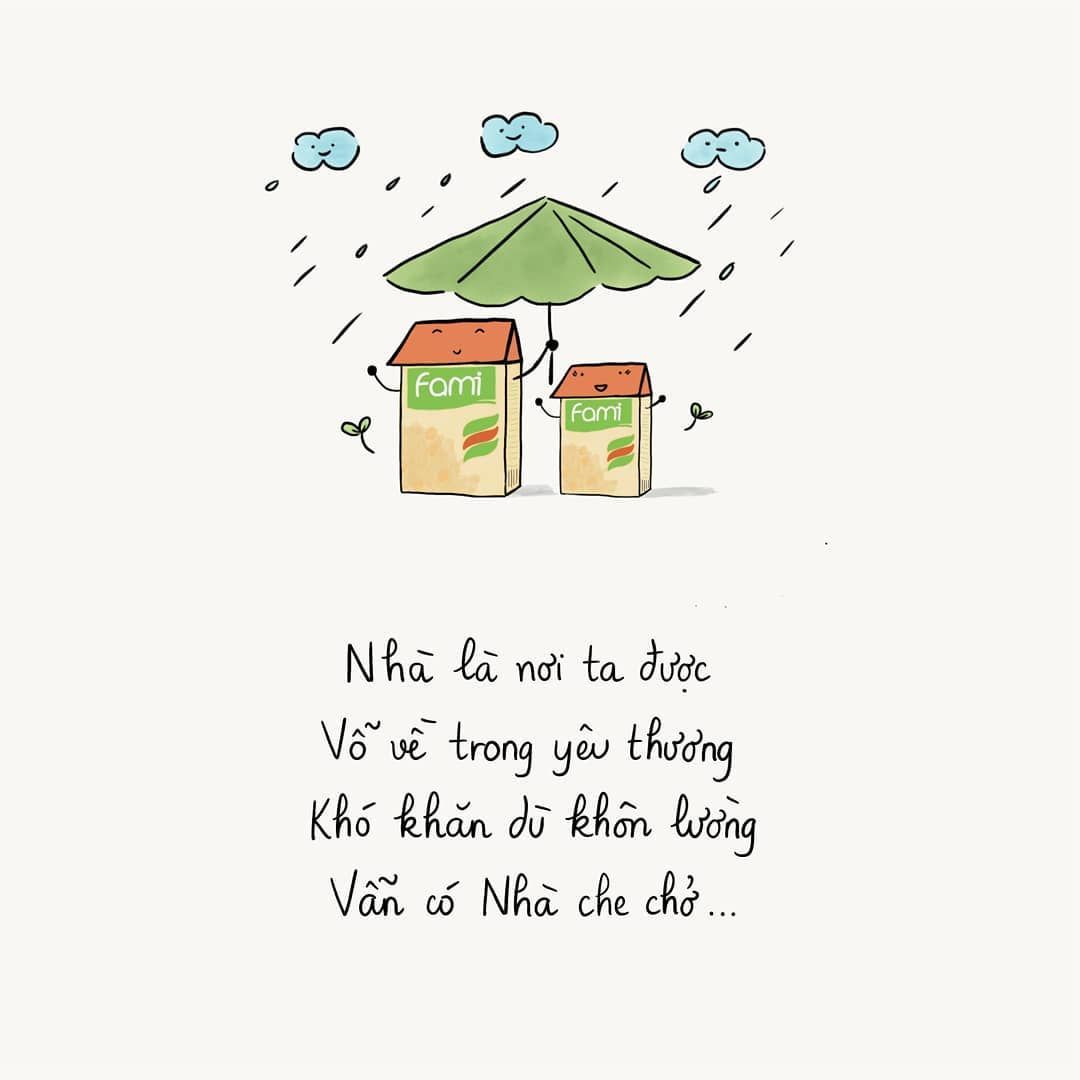 2. Thực hành
Viết một đoạn văn kể lại một kỉ niệm người thân trong gia đình bị ốm/gặp chuyện buồn
Tuần 4
Trao gửi yêu thương
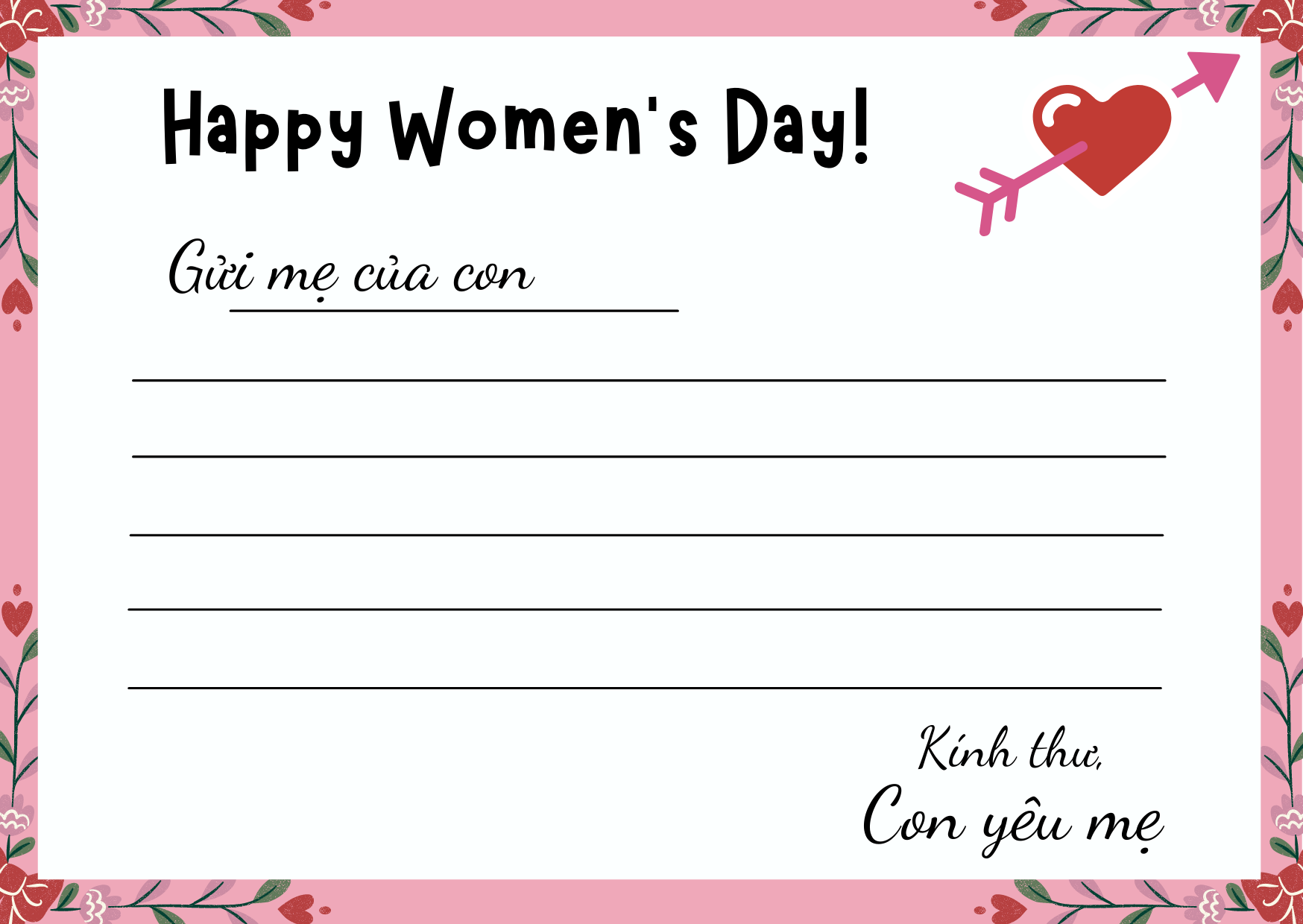 Thư gửi mẹ
Hãy viết một bức thư tay gửi mẹ/bà/người thân để nói hết những suy nghĩ, tình cảm của bản thân dành cho họ qua những dòng chữ chân thành nhất.